Introduction toWritin’  TitanCoaching
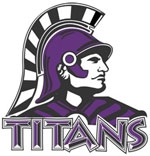 Why the Writin’ 
Titan Program
1.  The WTP would pair skilled writers with struggling students who could provide the type of individual tutoring that may be difficult for a teacher to fit into his/her packed schedule.

2. The WTP will go a long way in making sure help is readily available to every kid who needs it.

3. Some students respond better to writing guidance from a classmate than from the teacher.
Why the Writin’ 
Titan Program
(continued)
4. Much has been written about the benefits of collaboration in the writing process.  Put simply, two heads are better than one.

5. Those who would benefit the most from this program would be the writing coaches themselves.

6.  The WTP is an innovative program our school could proudly tout.
How Does It Work?
1st—
--A student who wants help with a writing assignment asks for a referral. 
--A teacher gives a student a referral.
--A student does not have a referral, but shows up for help.

2nd—
--The coach helps the student over study hall or lunch.

3rd—
--The coach records the coaching session in logbook and reports back to the teacher on the progress that was made.
Coaches’ Responsibilities
Coach once a week (on average)
Complete training
Follow the WTP procedures
Always show respect to teachers and fellow students
Be eligible and have your homework done on time
No detentions
--Failure to uphold these responsibilities will result in termination from the WTP.
Rewards for Coaching!
--The satisfaction of helping others
--Superpower writing skills
--T-shirt?
--Name badge?
--3 Titan Tickets for each coaching session
--$10 Gift Card to Store/Restaurant of your choice
--Coupons for free admission/concessions at JH Titan Events
--Community service hours (for 8th graders, 2nd semester)
What Will We Cover
 in Training?
--Basic expectations and procedures
--Tips for helping with topic ideas, brainstorming for details, organizing,  researching, and proofreading
--How to help classmates write without doing the work for them
--How to build a good rapport with students (good “people skills”)
--How to use your Coach’s Binder
1.  Start with a warm welcome!
--Smile! 
--The writer may be nervous or even angry about coming, so open with a “How’s it going?”, “What’s up?”, or other friendly banter to make him or her feel at ease. 
--Offer them a piece of candy (after it’s clear they’re not just there for candy)
2.   Find out everything you can about the assignment.
--What is the purpose of the writing assignment and who will be the audience?
--Ask to see the rubric, grade sheet, and/or essay question.
--Find out the due date and how many points the assignment is worth.
--Clarify if the writer feels he or she understands the assignment.
If this is the writer’s 
first coaching session, tell them what they can expect.

--Briefly go over our expectations sheet with the writer.
Expectations:  Here’s What 
We Do
1.  We help writers at any stage of the writing process.  
2.  We will work to improve your writing skills. 
3.  We will keep coaching sessions private.  
4.  We will treat you with respect and kindness.
Expectations:  Here’s What 
We Don’t Do
--We don’t write or fix your paper for you.  
--We don’t put down teachers or their assignments.  
--We don’t guarantee A’s.
4.  Find out where the writer is at in the process of finishing the assignment and ask what specific concerns they have.
--Do they need help:
	-- coming up with a topic 	
	--brainstorming for details and 	support
	-- outlining 
	--writing a specific part of their 	paper
 	--revising a draft
	--researching or citing
5.  If the writer has a draft for you to help revise, have him or her read the draft aloud to you.

--Often, when a writer reads his or her own work, they catch many of their own mistakes.  
--If they catch something, have them make a mark in the margin and continue reading.
6.  If there’s no draft, just help them where ever they’re at in the writing process.
--If they don’t have a topic, brainstorm with them.
--If they need help researching, assist
them in finding and saving useful websites/articles/books.
--If they need help outlining, have them create a web chart or some other graphic organizer.
--You may end up helping them line by line.
7.  Compliment the writer on some feature of his or her work or ideas.

--Writers who come to see you may feel insecure about their paper or their skills and can use some encouragement.  Find something to compliment.
8.  Work with the writer to make a goal for how to spend the session.
--It’s seldom possible to complete a piece of writing in one coaching session, so you might narrow your focus. 

--If you’re revising, remember to focus on higher order concerns (a main idea statement, organization, topic sentences, strong support and detail) before focusing on lower order concerns (grammar and spelling).  Don’t bother polishing the car if it doesn’t run.
9.  Instead of telling the writer what they did wrong, ask questions to find out the writer’s thinking.
--Rather than say something like, “This is out of order,” ask, “Why did you decide to put this paragraph here?”  Instead of “This makes no sense,” ask, “Could you explain what you meant by this?” 
 
--This strategy will help the writer think more about their choices, while not browbeating them for making mistakes.
10.  Bring the session to a proper close in the final minutes.
--Ask the writer how he or she feels the session has gone.
--Inquire what the writer feels he or she needs to do next.
--Find out if the writer would like further help; they may want to set up another appointment.
--Offer some final compliments or encouragement to the writer about their paper.
11.  Fill out the paper work.
--Fill out the back of the referral  and put it in the appropriate teacher’s mailbox.
--Enter your coaching session in the Writin’ Titan Logbook